Spotreba a spotrebiteľ
Kľúčové pojmy
Spotreba
Spotrebiteľ
Súkromná spotreba
Krátkodobá spotreba
Dlhodobá spotreba
Verejná spotreba
Verejná spotreba štátu
Verejná spotreba obyvateľstva
Udržateľná spotreba
2
Spotreba
Spotreba je využitie statkov na uspokojovanie potrieb ľudí.
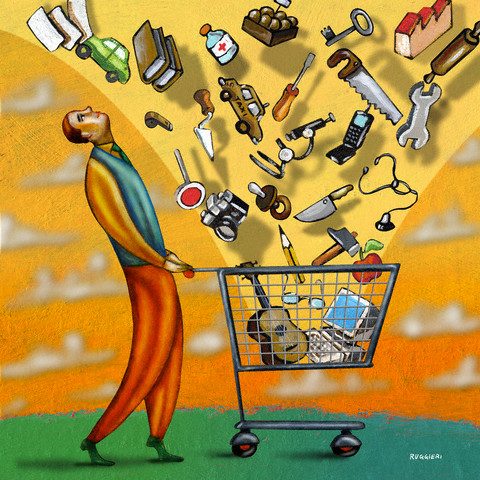 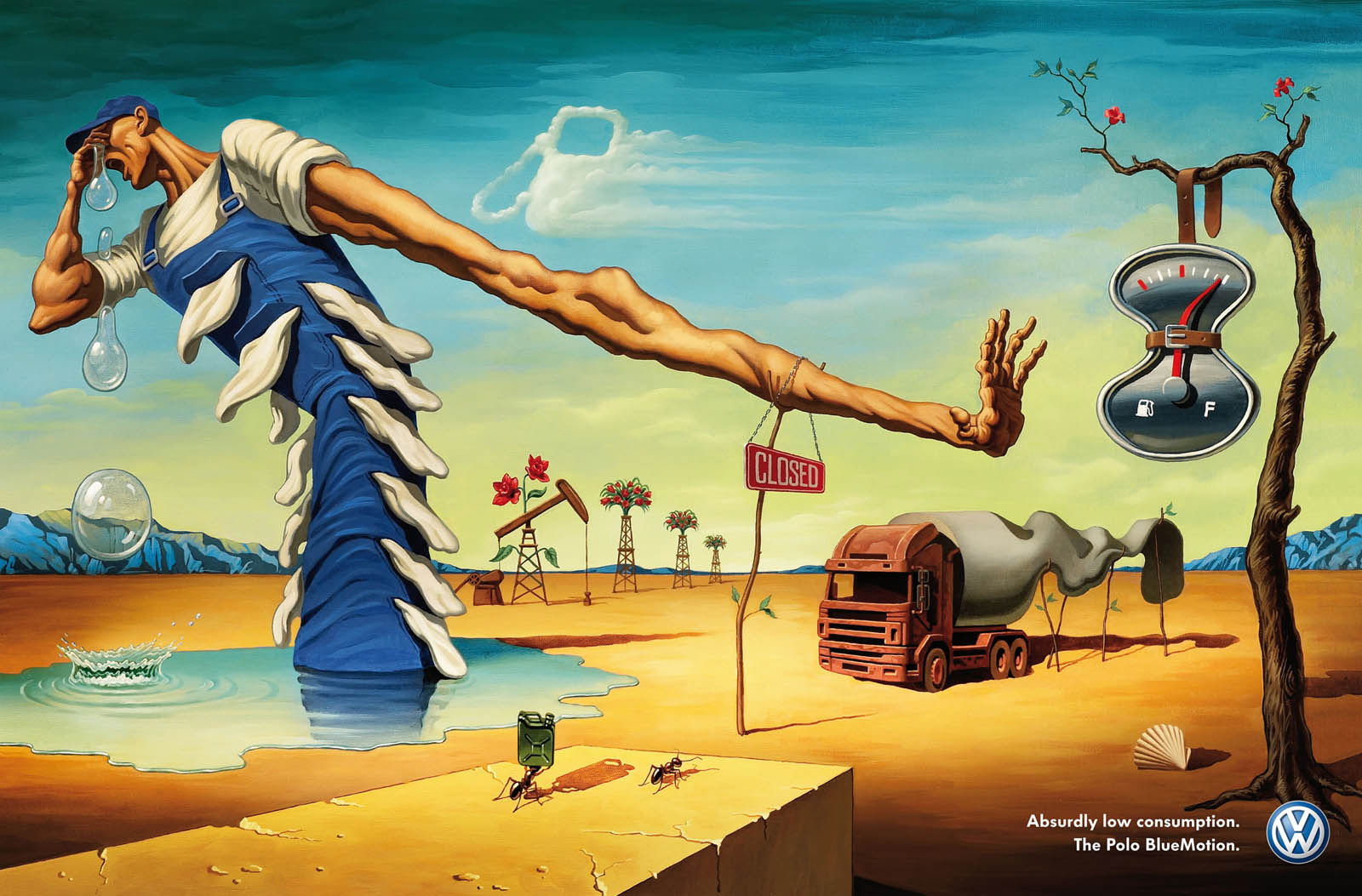 3
Spotrebiteľ
Spotrebiteľ je ten, kto niečo spotrebúva.
Jednotlivec  -  domácnosti
Firmy -  štát.
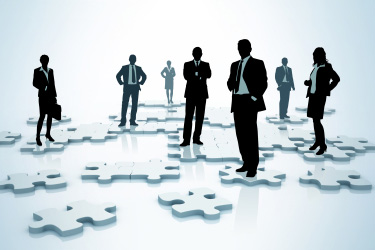 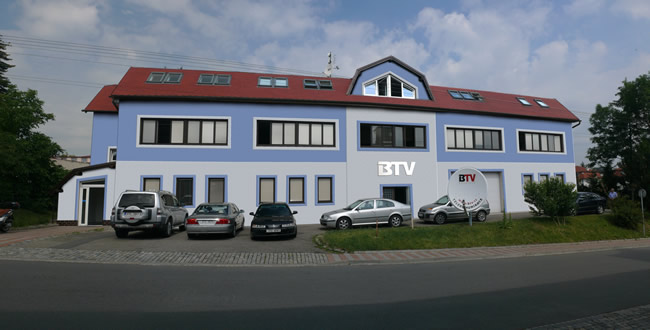 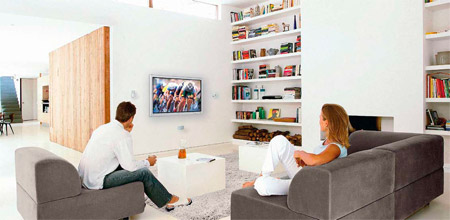 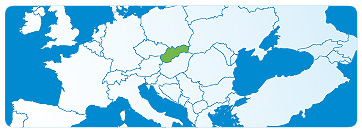 4
Súkromná spotreba
Súkromná spotreba je najmä spotreba jednotlivca a domácností.
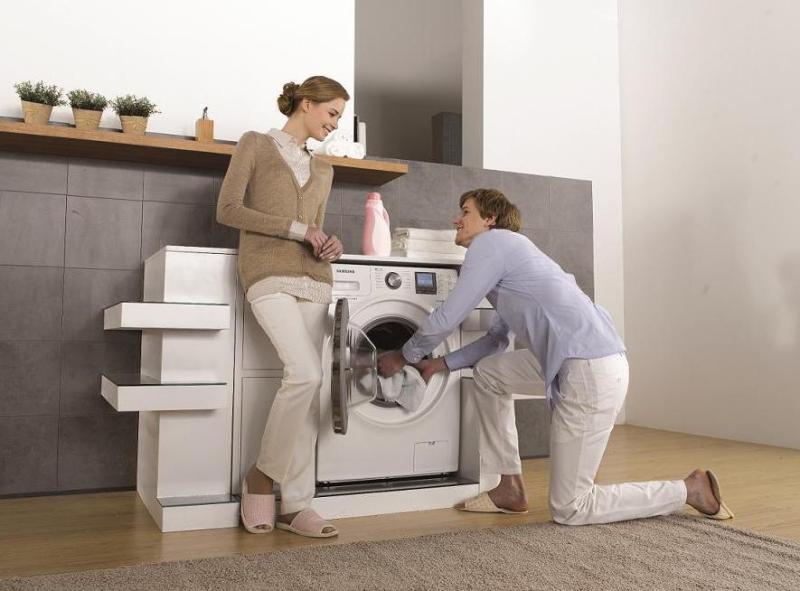 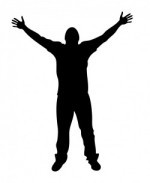 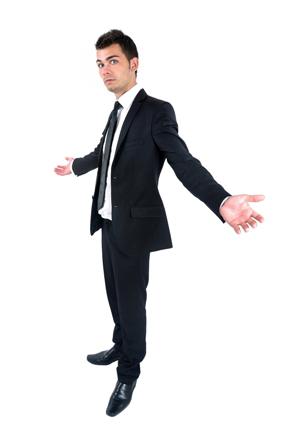 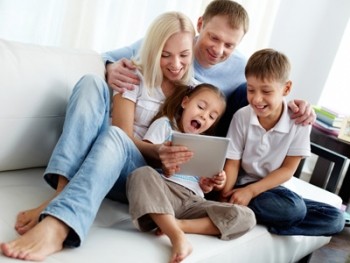 5
Krátkodobá spotreba
Statky krátkodobej spotreby
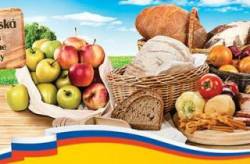 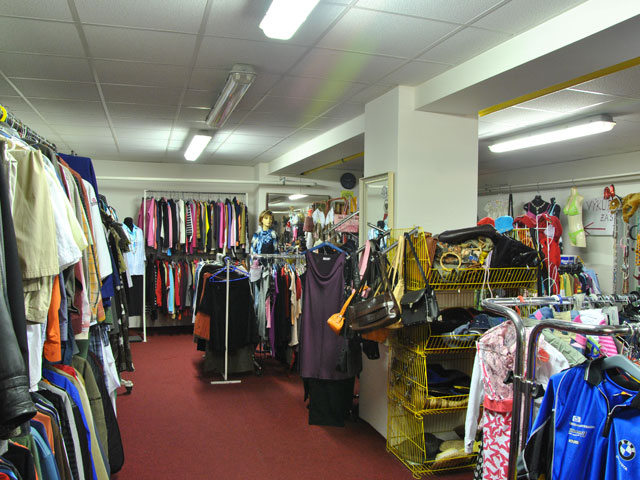 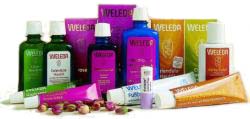 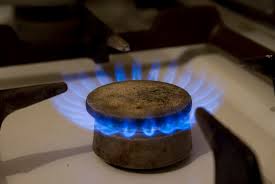 6
Dlhodobá spotreba
Statky dlhodobej spotreby
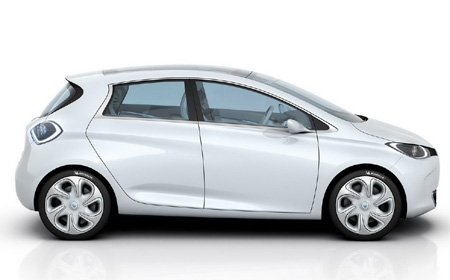 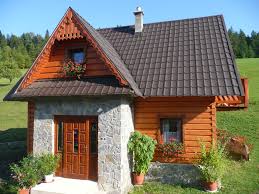 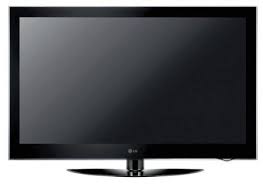 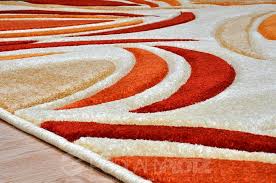 7
Spotreba služieb
Spotrebné služby
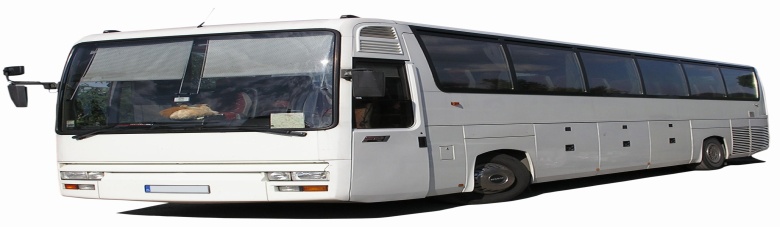 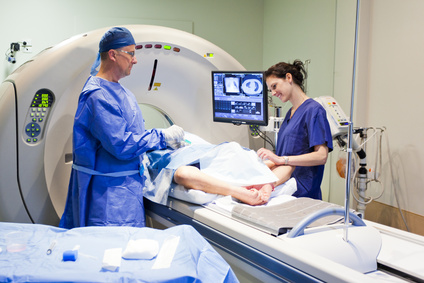 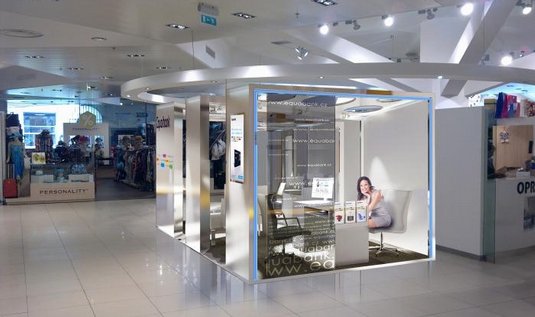 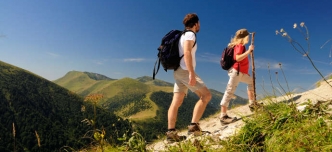 8
Spotreba domácností
Činitele, ktoré ovplyvňujú spotrebu domácnosti:
výška príjmov
majetok domácnosti
zvyky a tradície
štruktúra spoločnosti podľa vzdelania a veku
stupeň ekonomického rozvoja spoločnosti
9
Verejná spotreba
Verejná spotreba štátu
 polícia, 
 armáda, 
 prokuratúra, 
 súdy,
 štátna správa
 (vyššia suma výdavkov)
Verejná spotreba obyvateľstva
 školstvo, 
 zdravotníctvo, 
 kultúra, 
 sociálne dávky, 
 starobné dôchodky
10
Verejná spotreba štátu
Verejná spotreba štátu
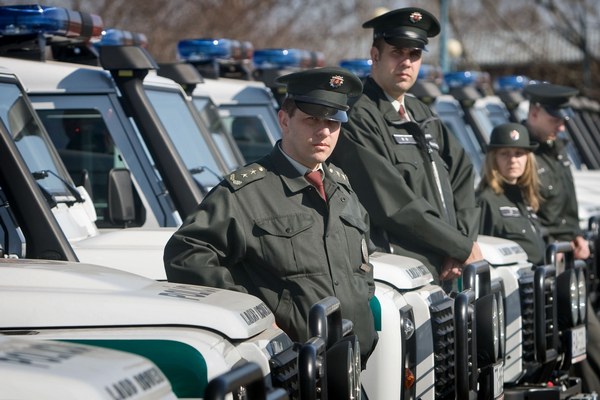 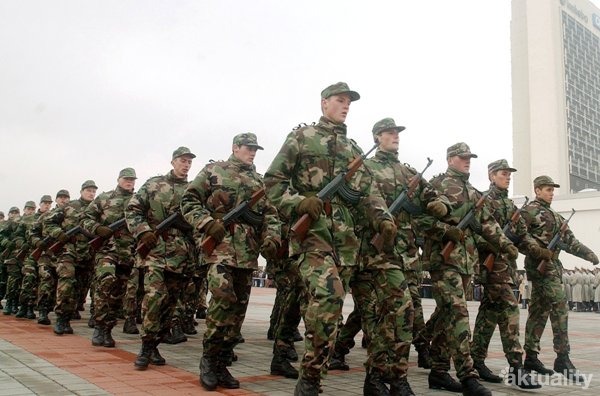 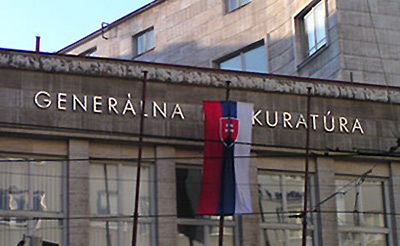 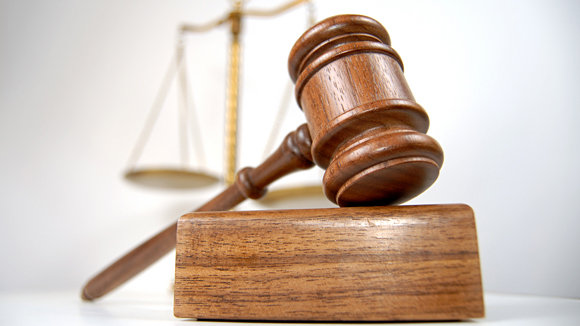 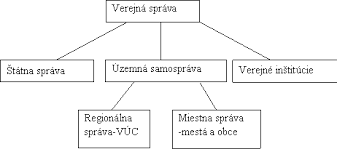 11
Verejná spotreba obyvateľstva
Verejná spotreba obyvateľstva
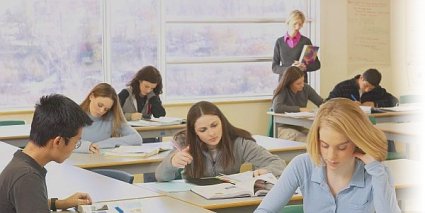 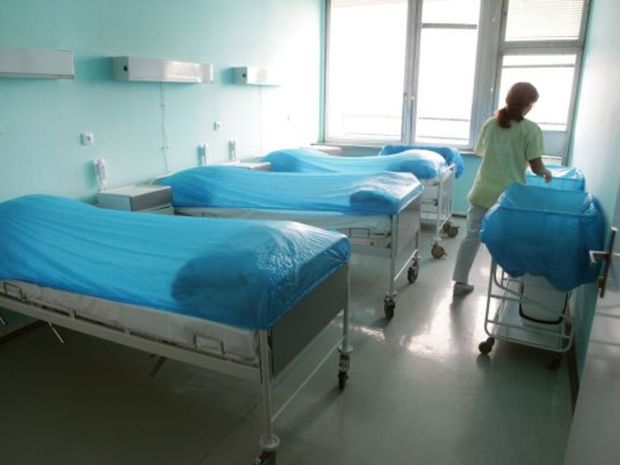 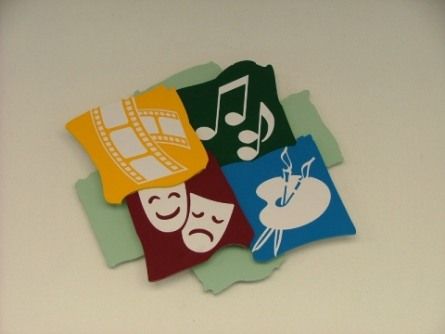 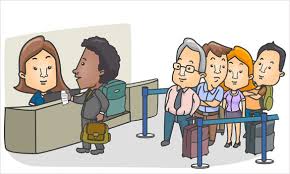 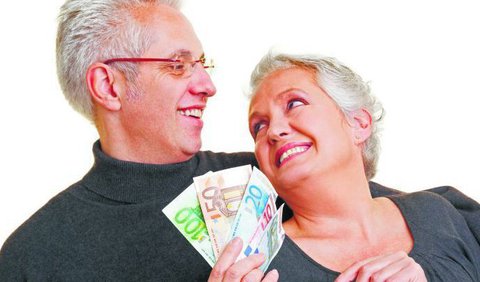 12
Udržateľná spotreba
Štát môže ovplyvňovať štruktúru výdavkov na verejnú spotrebu.
Udržateľná spotreba a výroba znamená účinnejšie využívanie prírodných zdrojov a energie.
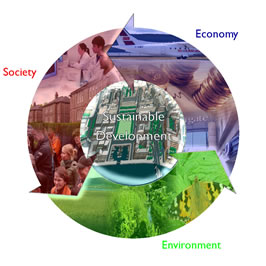 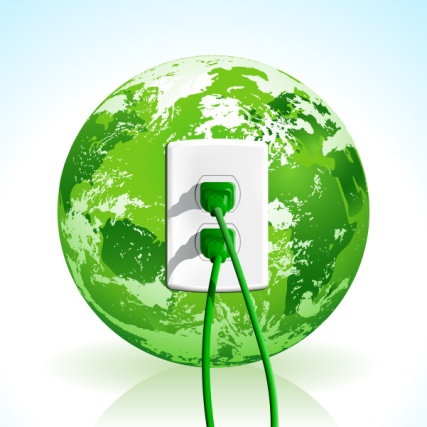 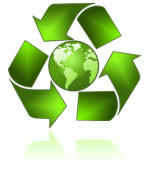 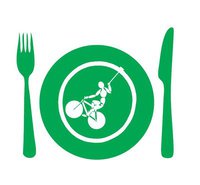 13
Rozdelenie spotreby
Spotreba
              súkromná                         verejná

   domácnosti                  verejná                verejná
                                         spotreba štátu          spotreba 
krátkodobá       dlhodobá                                        obyvateľstva
14
Ďakujem za pozornosť.